Riikliku tähtsusega teadustaristu toetamine
Vormide tutvustus
02.12.2024
sigrid.soomer@etag.ee
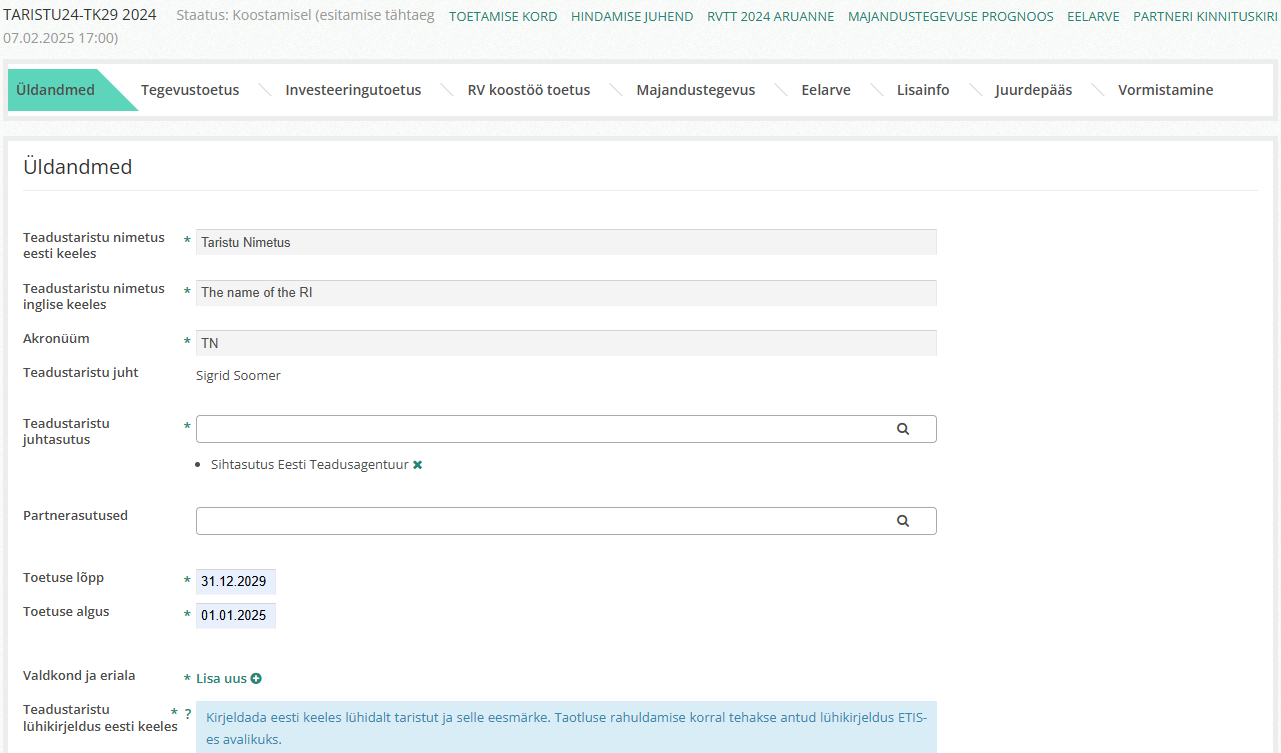 Lõpus märkida, kui taotluse kirjutamisel on kasutatud tehismõistuse abi ning täpsustada kus ja kuidas.
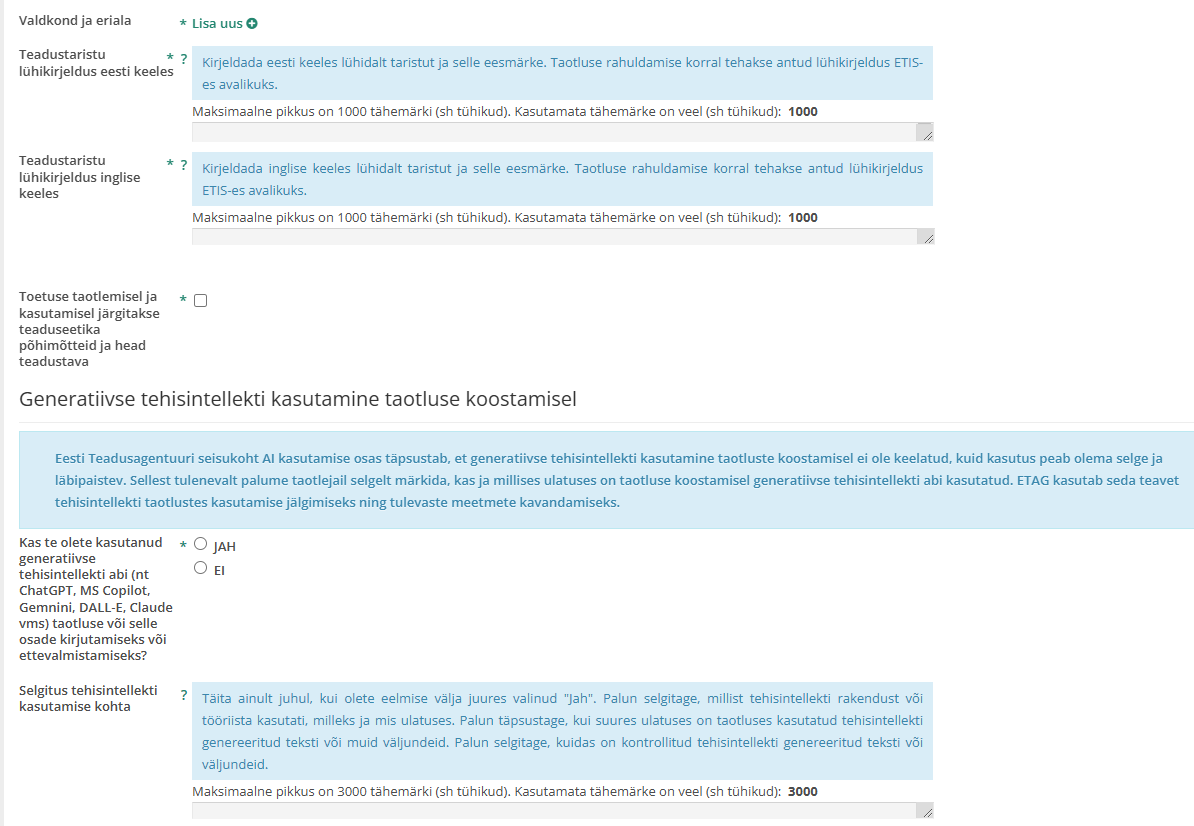 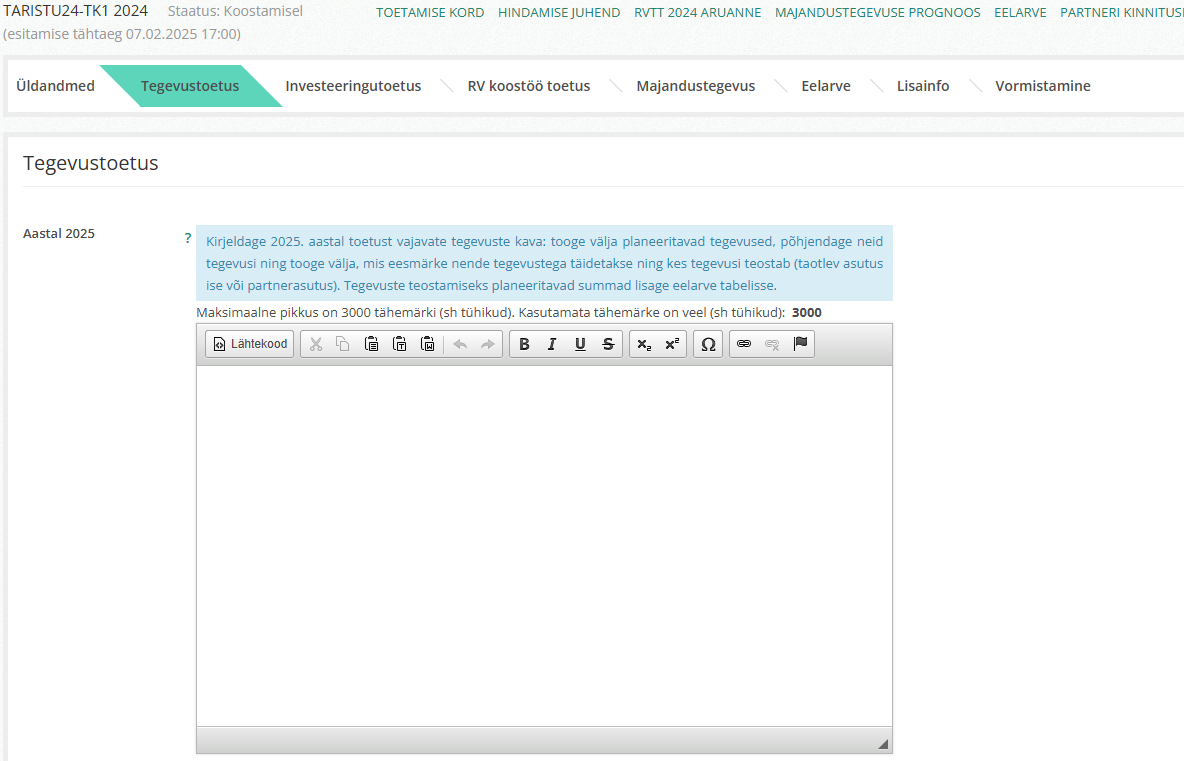 See väli on seletamiseks ja põhjendamiseks, eelarve tabel süsteemi loomiseks.
põhjendada tegevuste vajalikkust vastavale taristule
Siduda tegevused taristu pikemate eesmärkidega
Kui tegevusi jagatakse partneritega siis märkida, kes parteritest on tegevuse elluviimisel vastutav ja miks (näiteks kui neil on vastav pädevus)
Vajadusel võib partnerite kinnitust küsida ja esitada lisatud vormiga.
2026
2027
2028
2029
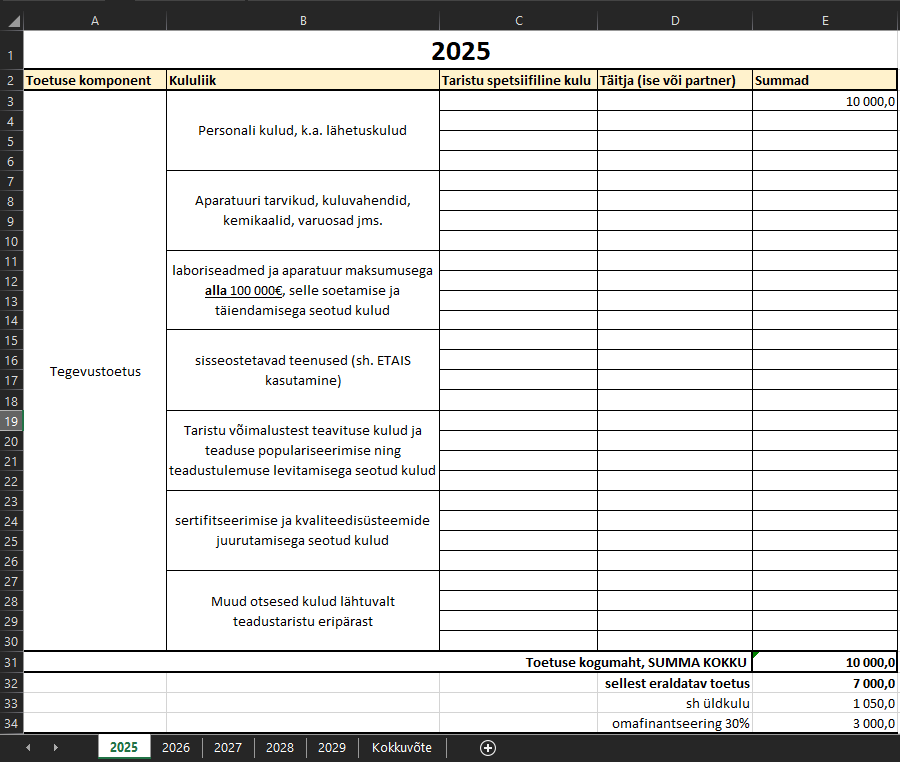 Arvutab summad ise. Kululiikide väljad ei ole lukus, et saaks ridu lisada, kokkuvõte on lukus.
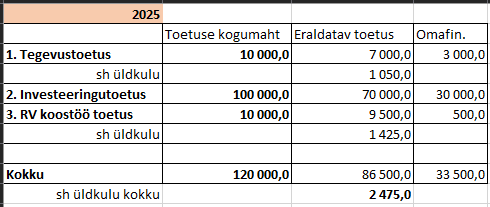 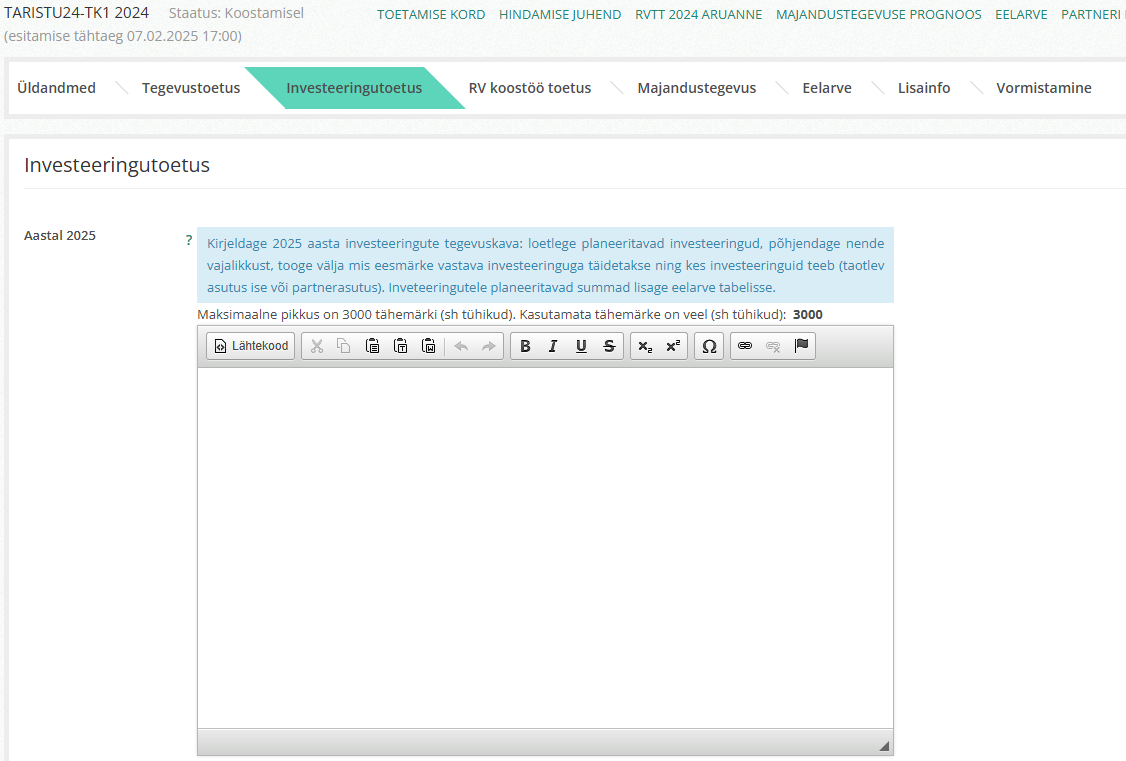 Eelarve tabel
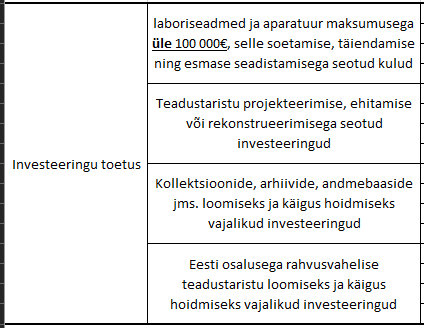 2026
2027
2028
2029
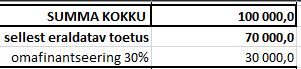 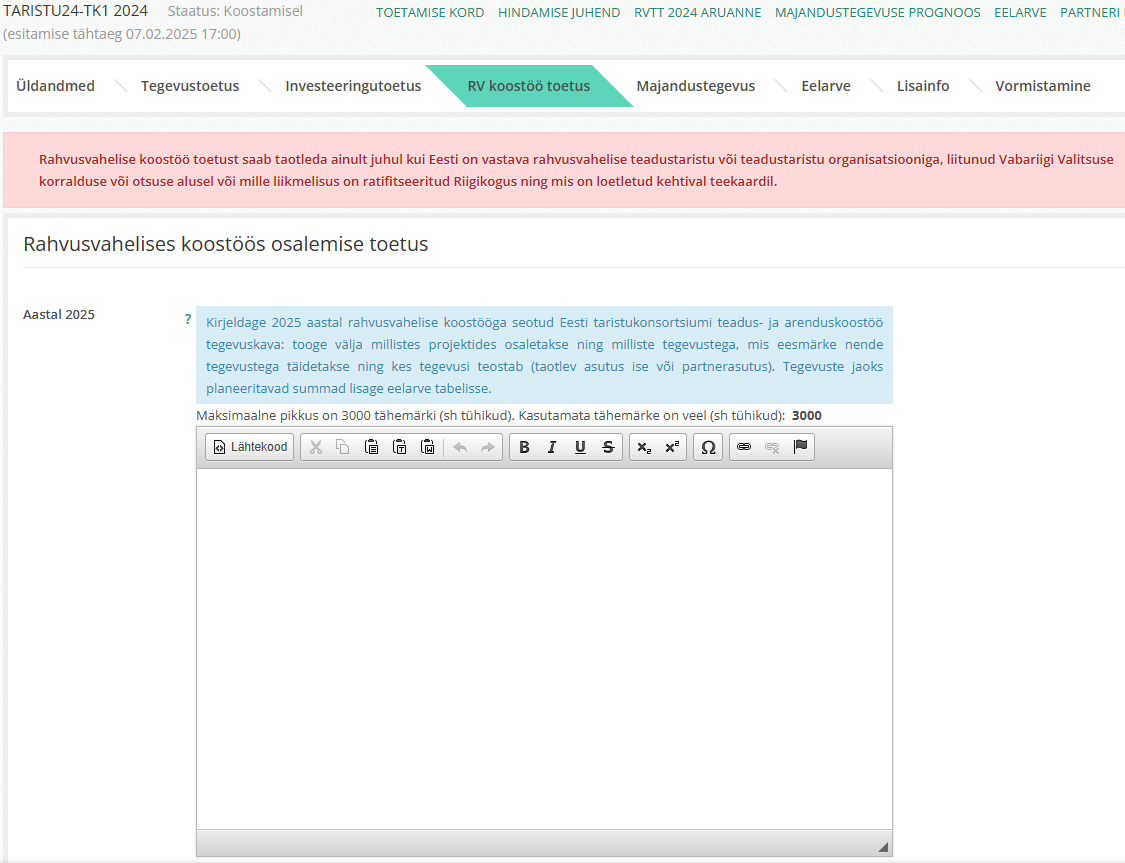 Lehe lõpus:
uue koostöö puhul lisada kinnitus,
RVTT meetmes osalejad esitavad 2024. a. aruande
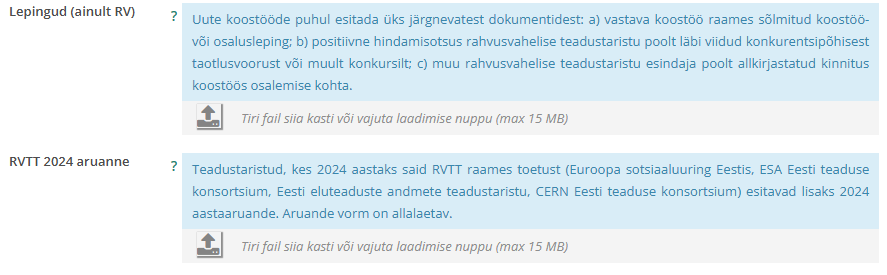 2026
2027
2028
2029
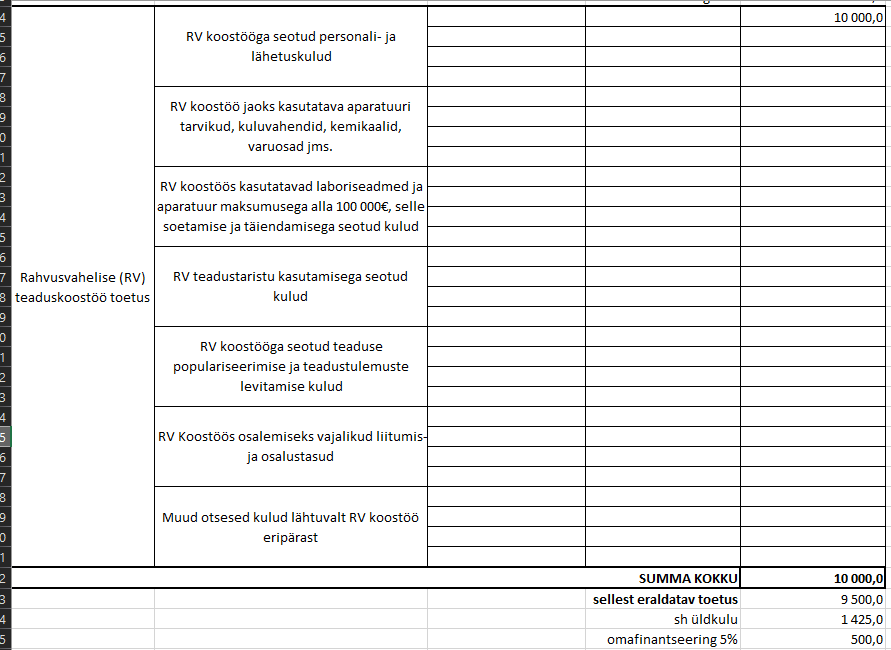 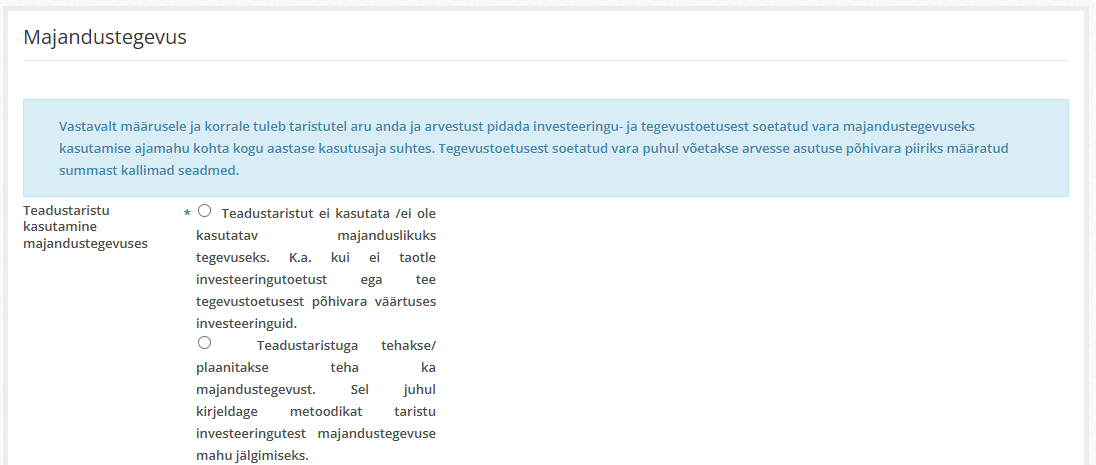 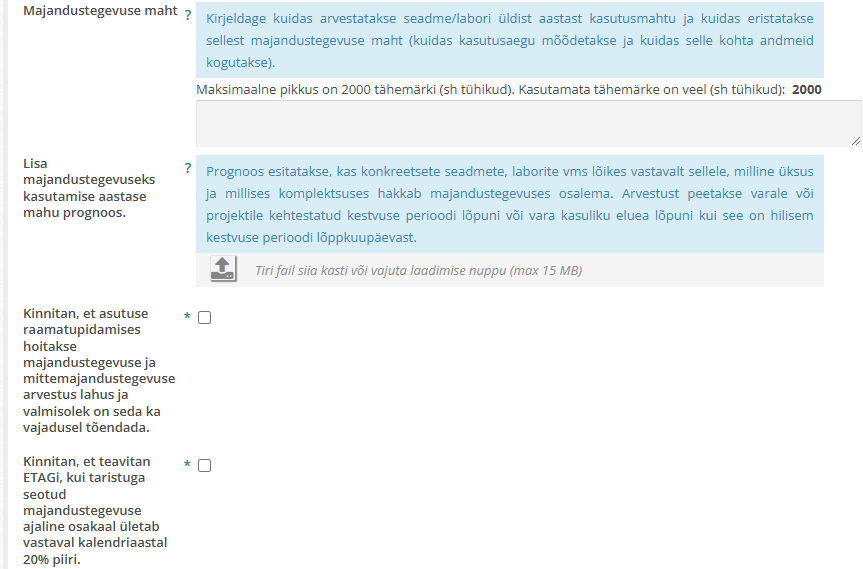 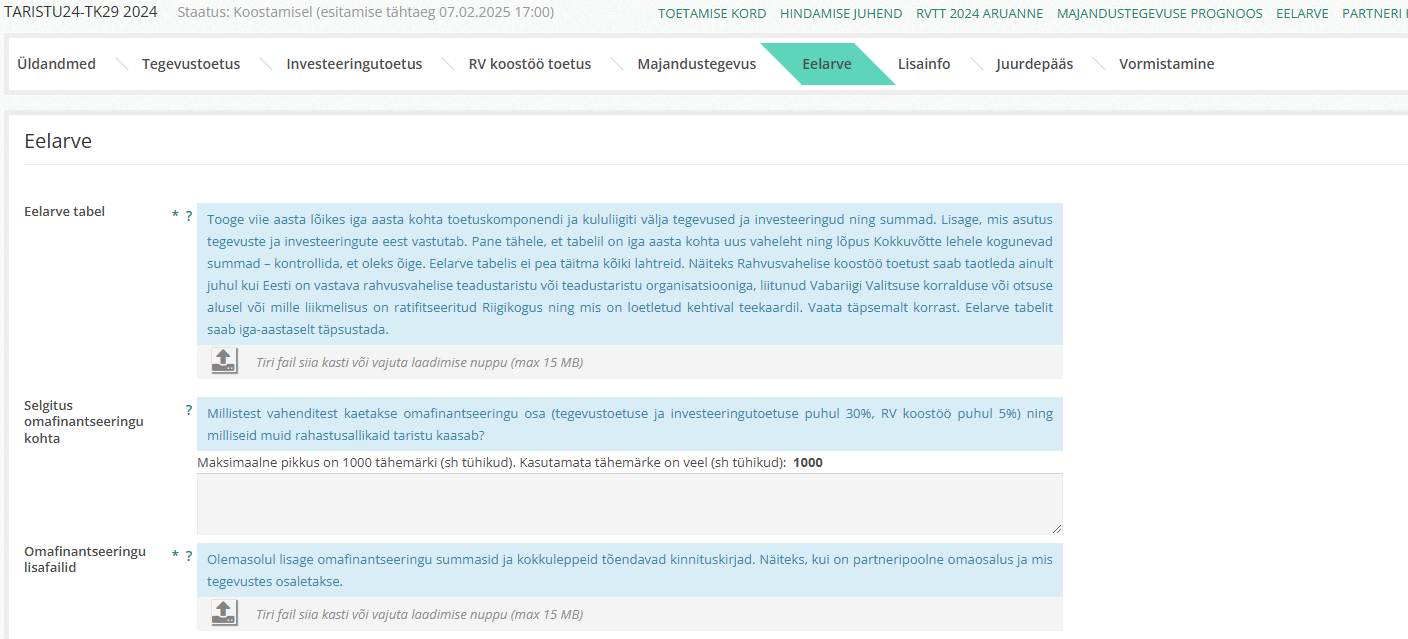 Eelarve tabelis iga aasta eraldi Exceli vahelehel!
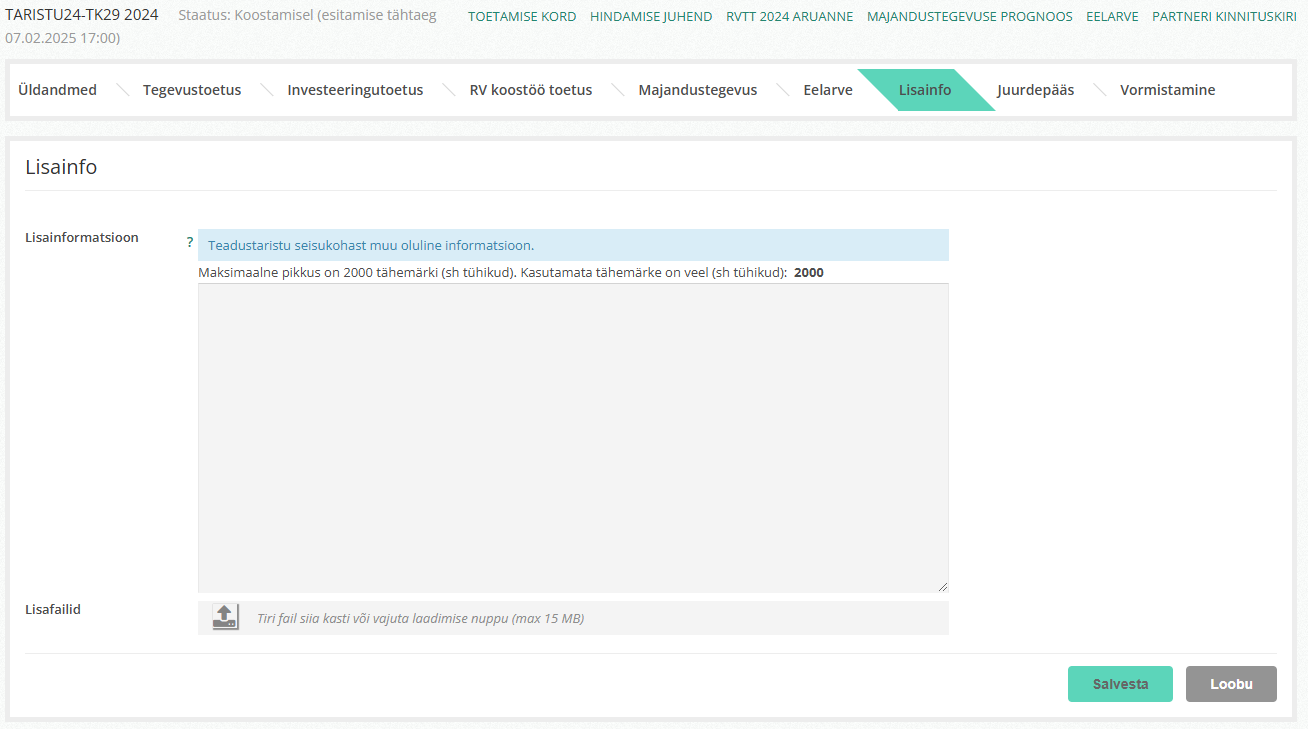 Asutuse taotluse kinnitajad üle vaadata
Juurdepääsu volitamine
Lisaks
Tagasiside küsitlus (kui taotlus on menetlusse võetud)
Neli üldist küsimust toetuse taotlemise vormi kohta
Kaks küsimust teekaardile taotlemise kohta

Küsimused: sigrid.soomer@etag.ee

Esitamise tähtaeg 07.02.2025